LINEARRAY SPEAKER
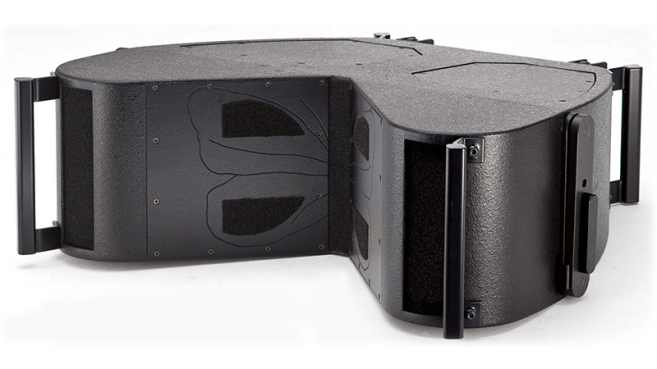 BUTTERFLY (Outline)
중저음, 중음 및 고음 재생을 위한 라인 어레이
작은 크기 대비 높은 SPL
DPRWG 웨이브 가이드
바이앰핑 3-way 시스템
1